Fellowship church Sunday schoolNovember 28John the apostle‘s “I AM” seriesI am the resurrection and the life John Chapters 11-12
Next Sunday, December 5 
I am the way, the truth & the life, John chapters 13-14
Jesus’s I AM Titles (8)								John 		Jesus			Date		
		the beginning – the foundation				(1-3)
1.  I AM (the witness)									4-5		Prophet		Oct 31	
2.  I AM the Bread of Life 							6-7		Prophet		Nov 7
3.  I AM the Light of the World						8-9		Prophet		Nov 14
 
4.  I AM the Door, I AM the Good Shepherd 	10			Priest			Nov 21
 
5.  I AM the Resurrection and the Life	    		11-12		Priest			Nov 28
6.  I AM the Way, the Truth, and the Life		13-14		Priest			Dec 5 
7.  I AM the True Vine, I AM the Vine			15-17		Priest			Dec 12			the ending – the cross							(18-21)

8. I AM Alpha and Omega    	   Revelation 1, 21-22	King			Dec 19
 
9. I AM Christmas and New Year			John’s 5 books					Dec 26
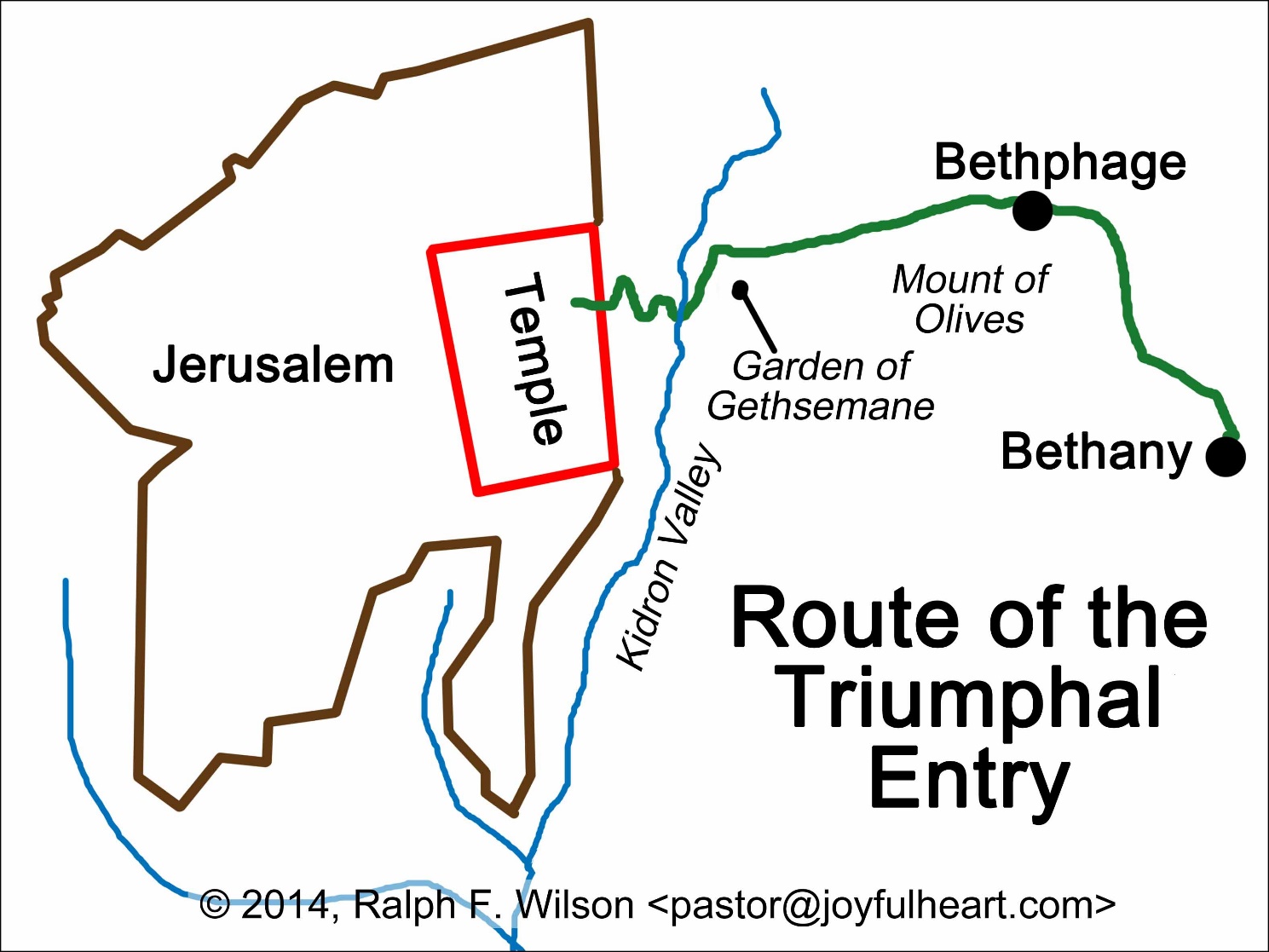 Times and Places

11:1  Bethany

11:54  Ephraim and other places
(a few months)

12:1  Bethany
Saturday
(6 days before Passover)

12:12  Jerusalem
Palm Sunday

12:20 Greeks and Parable - Tuesday
John 11-12, I AM the Resurrection and the Life - Overview


11:1-45  	I AM the Resurrection and the Life (11:25)

				The Family of Lazarus, Mary and Martha at Bethany (Love)

11:46-57  	The Political Climate of Jerusalem the capital (Hate)
			
12:1-11 	Mary Worships and Judas a Thief (6 days before Passover)

				Actions of Love (belief) and Hate (unbelief)

12:12-26	Palm Sunday and the Greeks (the next day)

12:27-36	Believe in the Light to be Children of Light

12:37-50	Isaiah and Jesus’ Words Judge Individuals (in the last day)
John       Paragraph Title										Details



11:1-16   Lazarus Dies at Bethany & 



		Thomas is Confused





11:17-27  I am the Resurrection and Life





11:28-37  Jesus Wept with Others





11:38-45  Jesus Raises Lazarus from the Dead






11:46-54  The Political Climate & 


		
		the High Priest’s Prophecy
John        Paragraph Title												Details



12:1-11    Mary (sister of Lazarus) Worships Jesus 


		with Precious Ointment (Saturday)



12:12-19  The Triumphant Entry into Jerusalem 


		(Palm Sunday)



12:20-26  The Corn of Wheat Must Fall to the Ground and 


		Die to Bring Forth Fruit (Tuesday)



12:27-36  Believe and Walk in the Light to be 


		the Children of Light



12:37-41  Three of Isaiah’s Prophecies Fulfilled



12:42-50  Pharisees Love the Praise of Men & 


		The Words of Jesus and the Father are One